How Does Your Garden Grow?
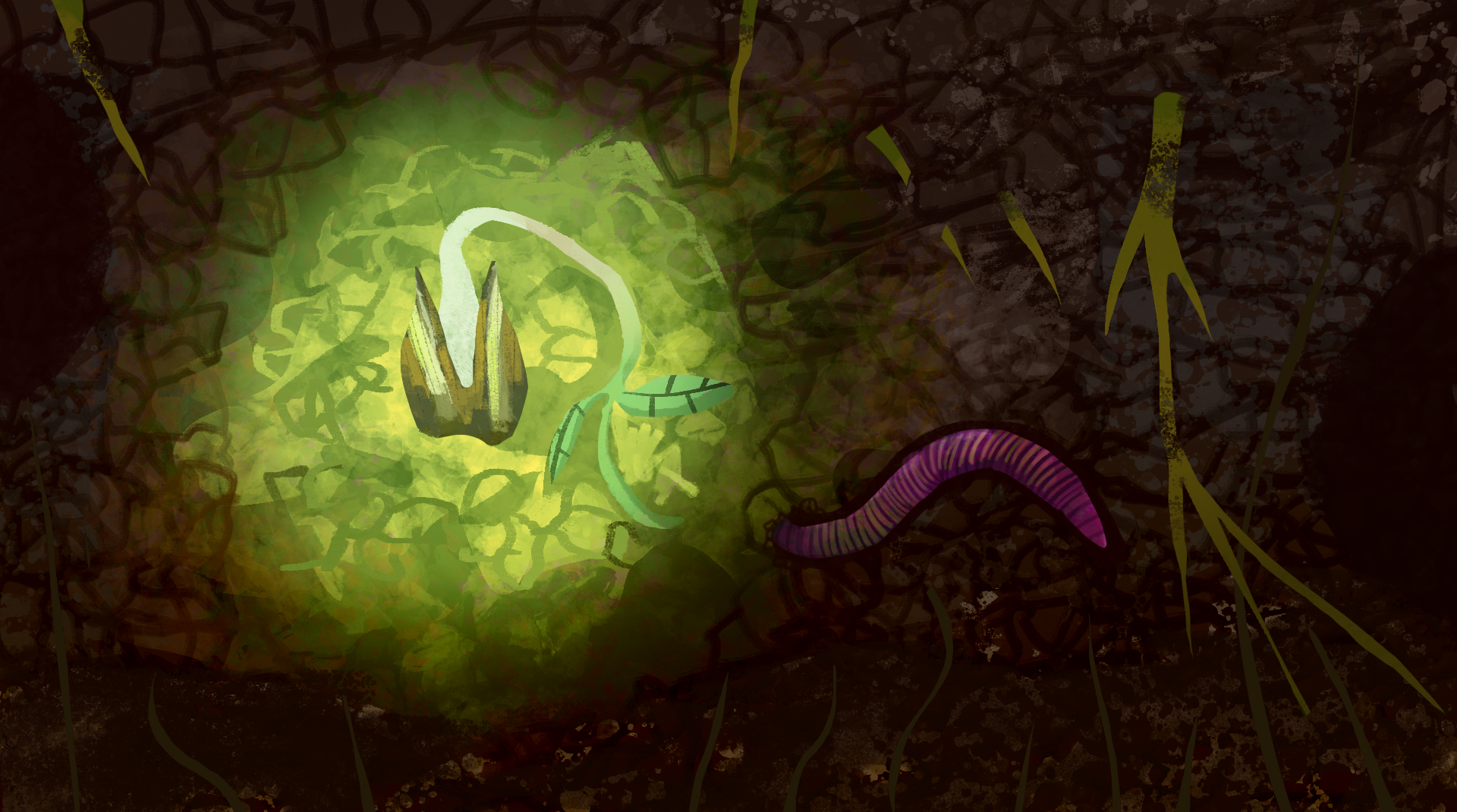 Conservation, Ecosystems, and Soil Health
Essential Question
Why should we care about soil health?
Learning Objective
Construct an evidence-based argument that explains how an increase in human population affects the consumption of natural resources and impacts soil health.
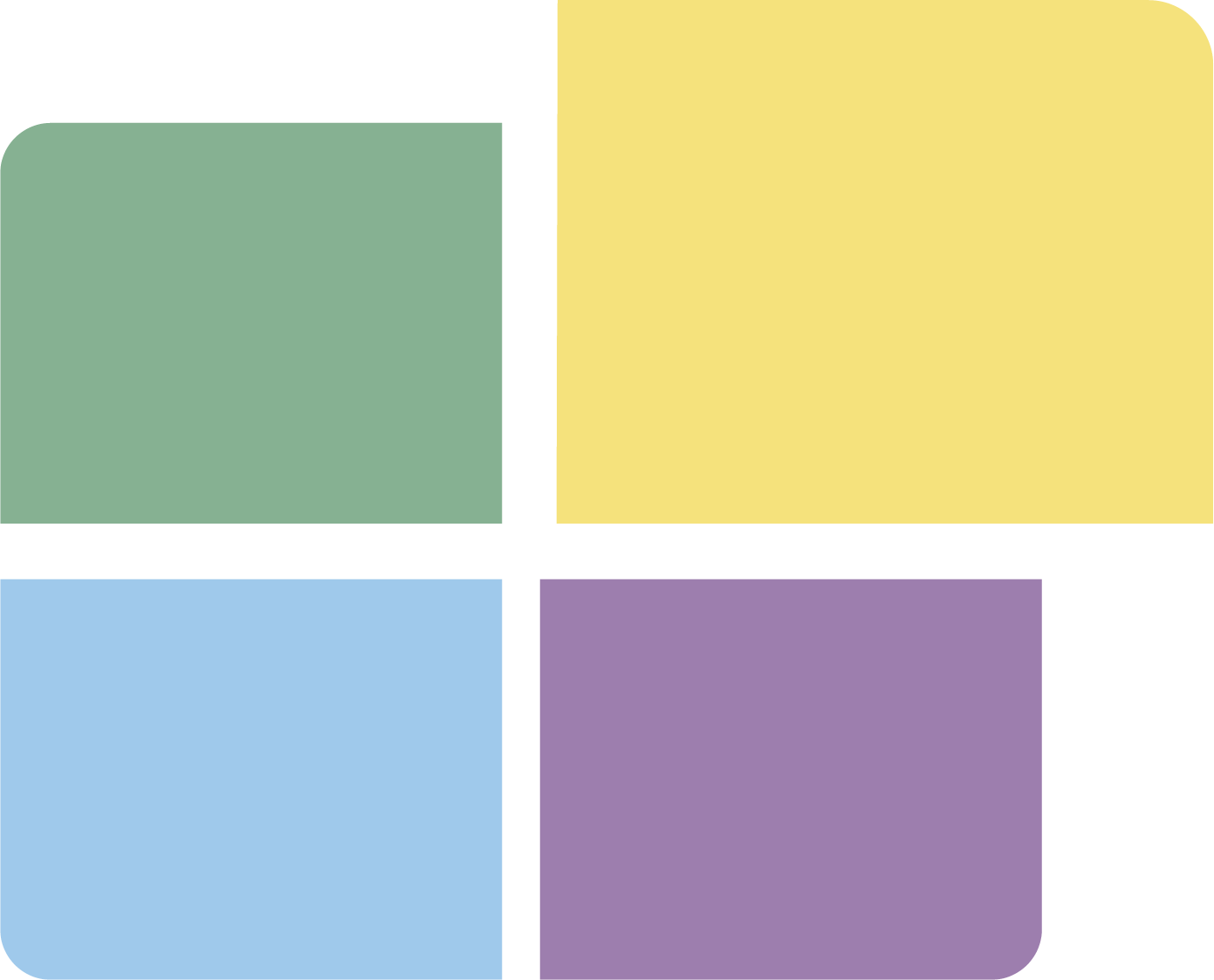 Photo Deconstruction
Examine the four photos on the next slide and consider: 
What do you observe in each photo?
What are some causes of the things you observed? 
What do the healthy plants have that the unhealthy plants do not have?
[Speaker Notes: K20 Center. (n.d.). Photo or picture deconstruction. Strategies. https://learn.k20center.ou.edu/strategy/140]
What do you notice? What is the cause?
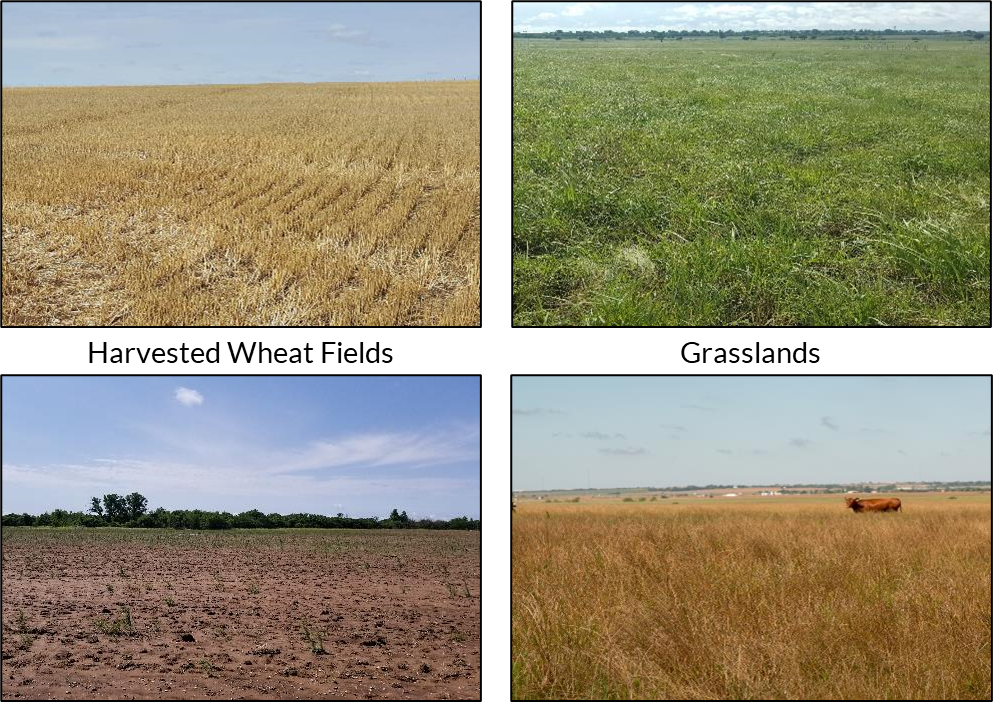 [Speaker Notes: Shaffery, Heather. (2018). [Photograph series of harvested wheat fields and grasslands]. Grazinglands Research Laboratory.]
Summarize the images.
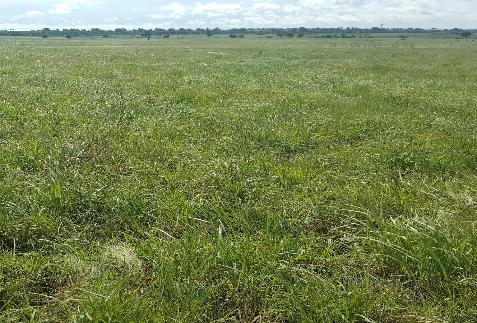 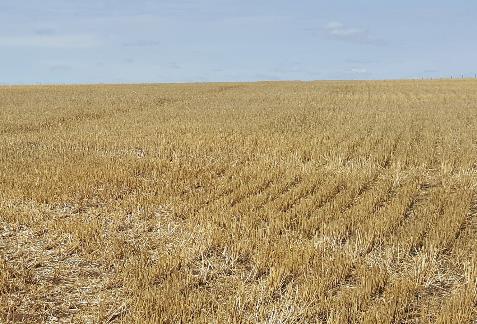 Grasslands
Harvested Wheat Fields
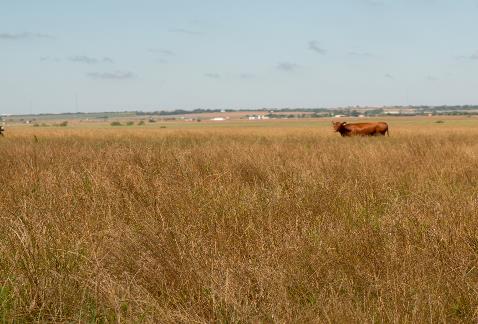 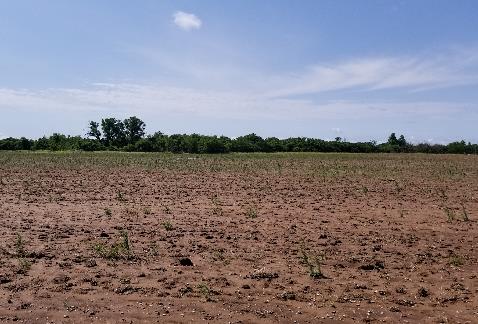 [Speaker Notes: Shaffery, Heather. (2018). [Photograph series of harvested wheat fields and grasslands]. Grazinglands Research Laboratory.]
Assessing Soil Chemistry
Lab Investigation
Soil Chemistry Investigation: Preparing the Sample
Add 100 mg of soil and 200 mL of water to your breaker. 
Stir the solution to blend the soil and water.
Use a different stirring utensil for each soil sample. 
Let the soil and water mixture sit overnight.
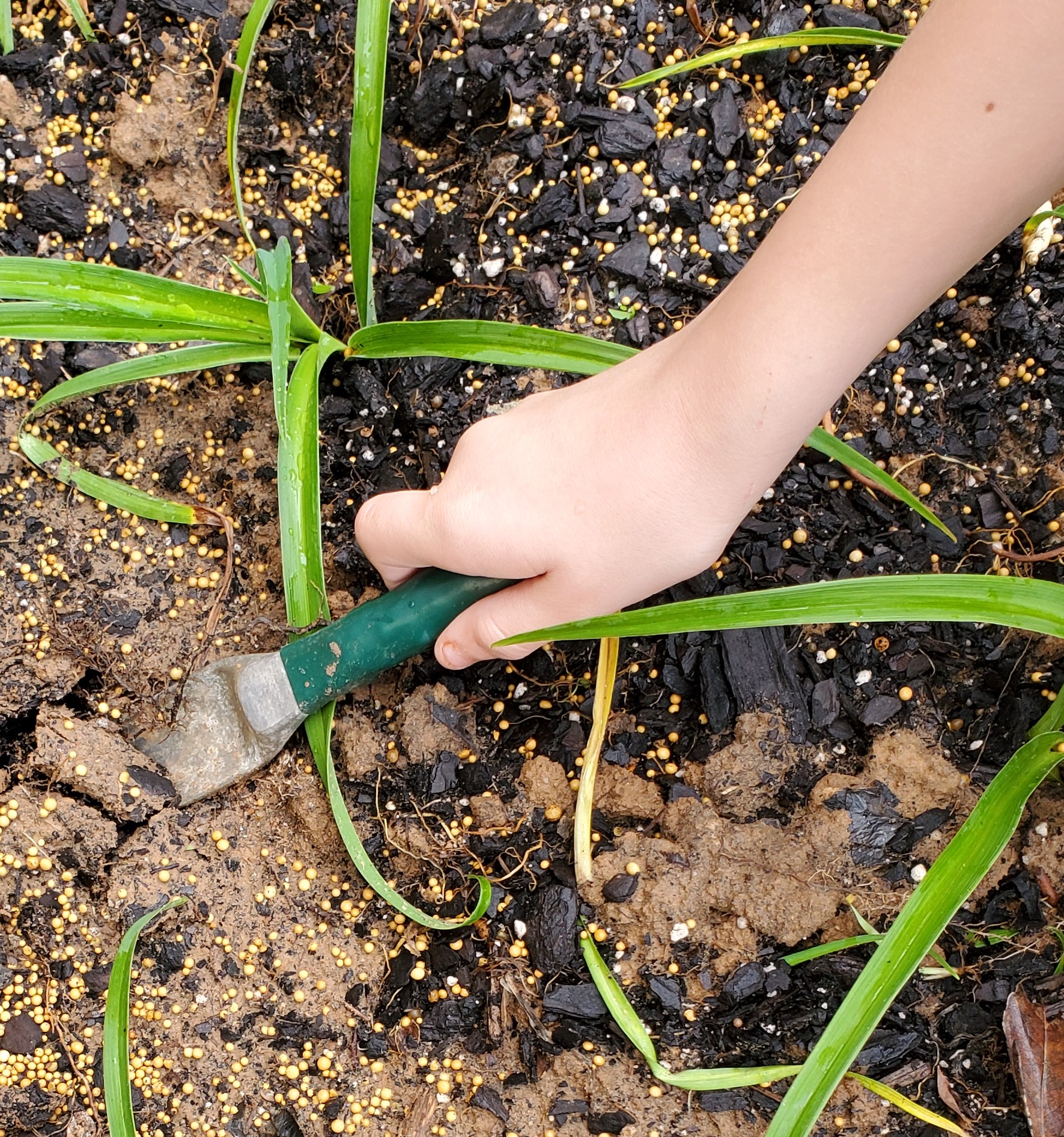 [Speaker Notes: Shaffery, Heather. (2018). [Photograph of a hand digging in soil]. Grazinglands Research Laboratory.]
Soil Chemistry Investigation: Recording the data
Record each soil sample type in your data table.
Dip each test strip into the sample solution. 
Do not touch the sample with your fingers.
Do not put more than ½ the pH strip in the sample. 
Wait for 50–60 seconds.
Compare the colors of your strip to the color chart. 
Record the measurement in your table.
Repeat for each sample.
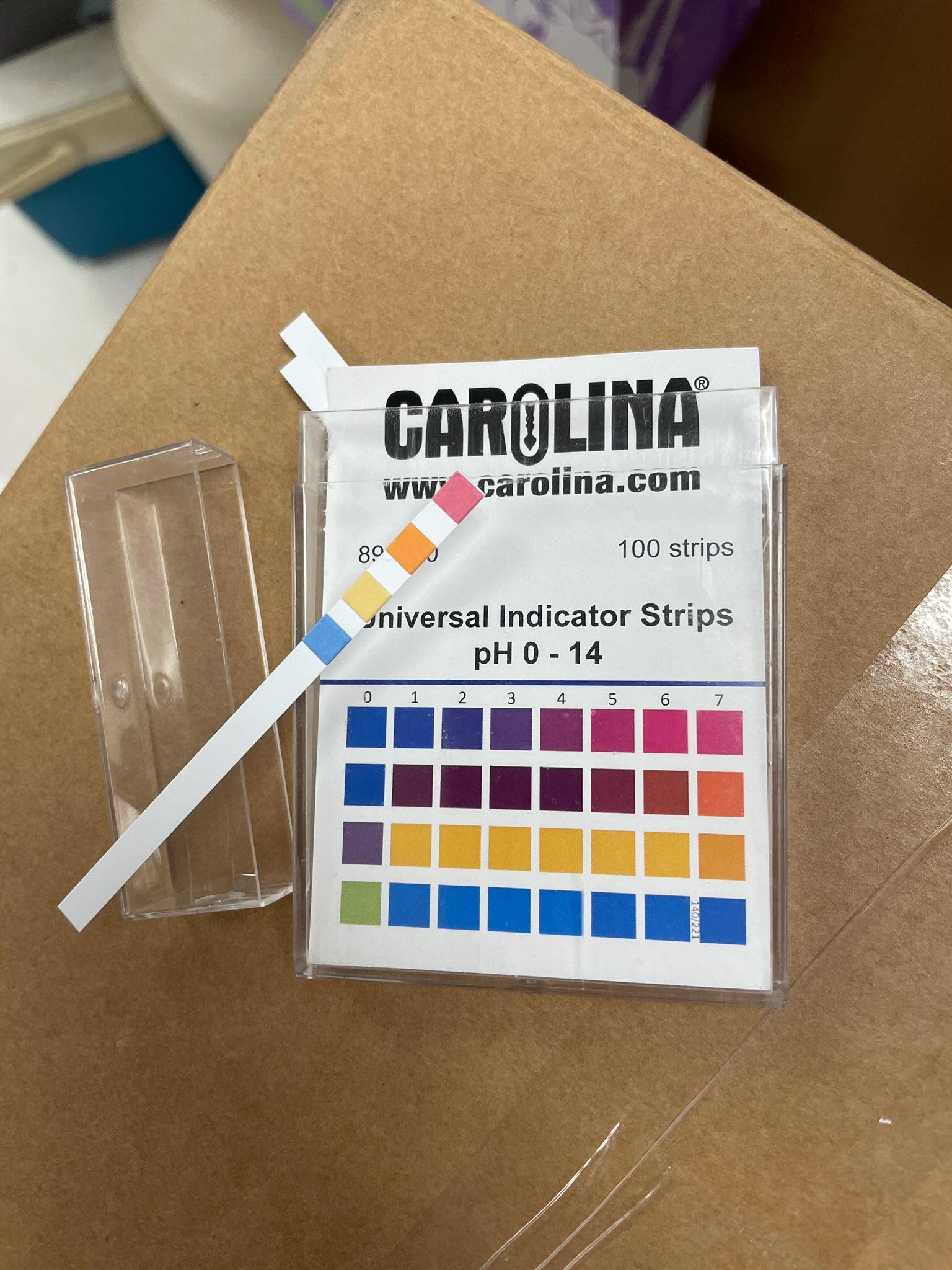 [Speaker Notes: Powell, David. (2024). pH strips [Photograph].]
Soil Chemistry Clean-Up
Wipe down your table.
Throw away garbage and gloves.
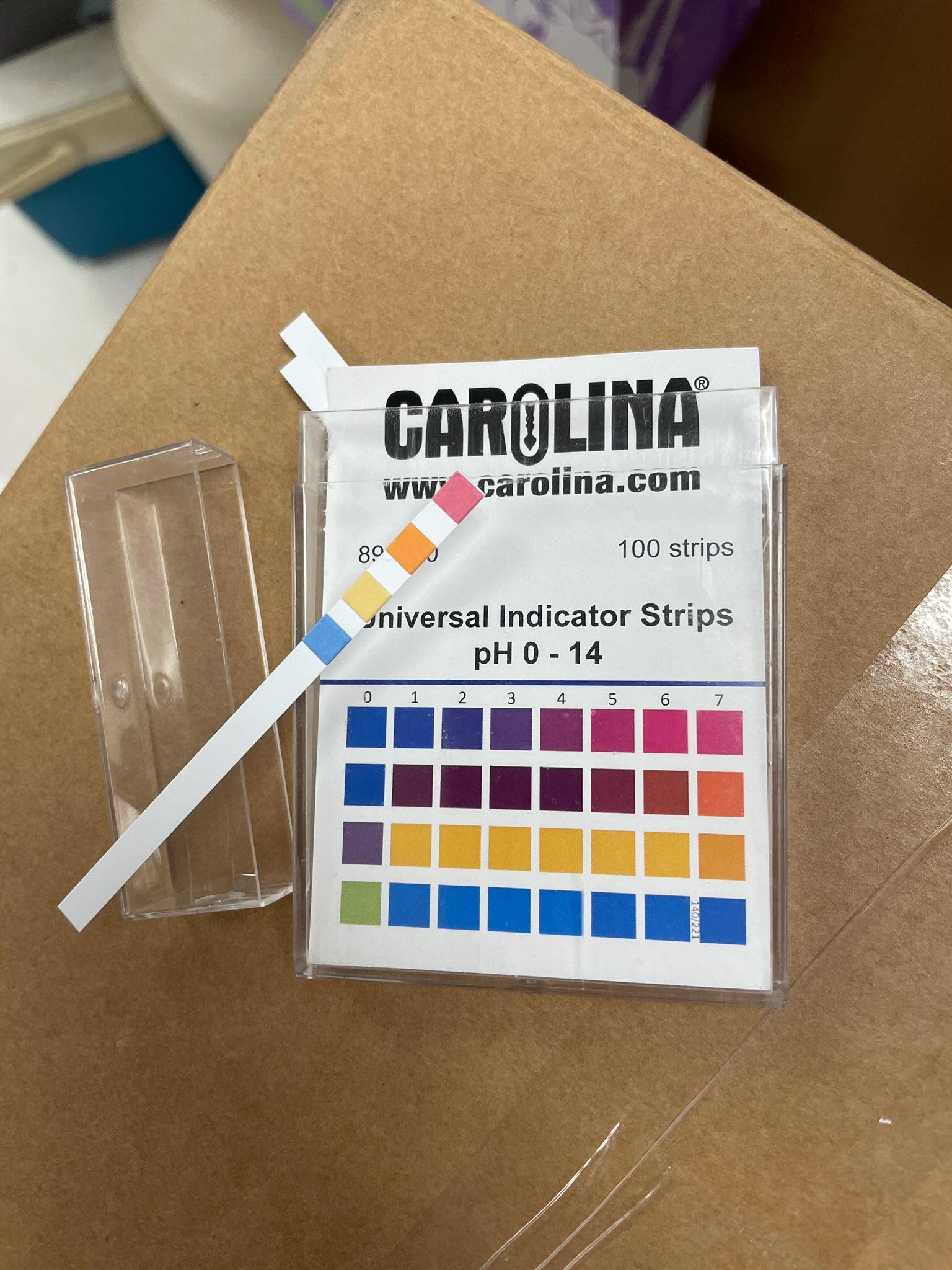 [Speaker Notes: Powell, David. (2024). pH strips [Photograph].]
Investigating Soil and Soil Health
Online Research
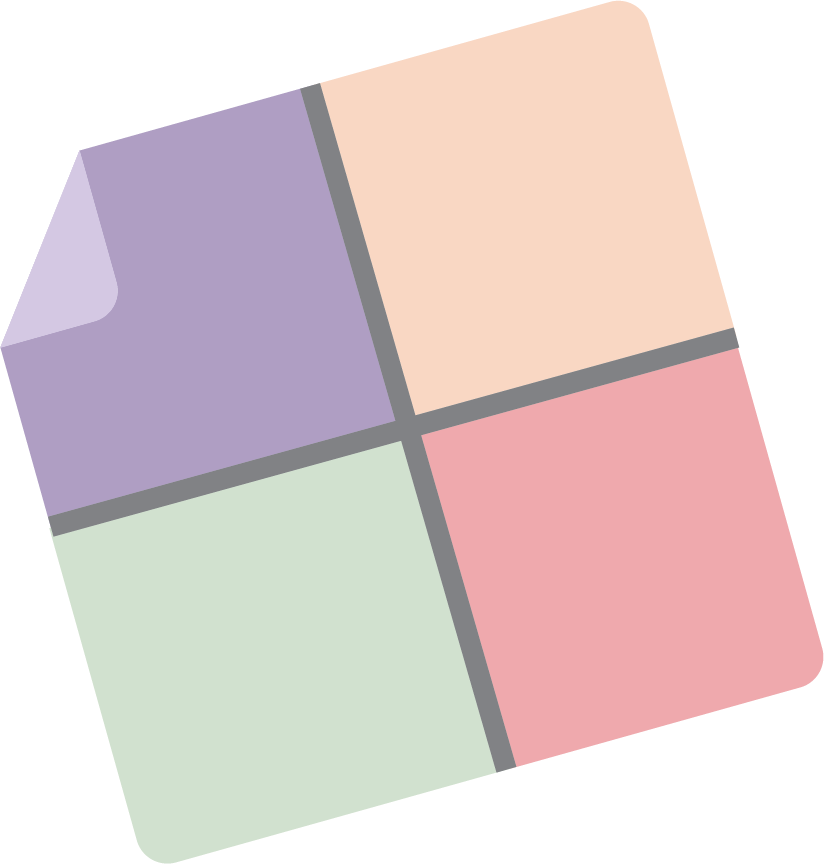 Soil and Soil Health Research
Navigate to this website: https://bit.ly/4ebB8yX 
Visit each resource to learn more about soil and soil health.
Record facts from the resources in the first three boxes of your Window Notes handout. 
Put each fact under one of the headings labeled Soil Properties, Soil Health, or Soil Chemistry.
Ask for help if you don’t know how to categorize a fact. 
Leave the Nutrient Cycles box empty.
[Speaker Notes: K20 Center. (n.d.). Window notes. Strategies. https://learn.k20center.ou.edu/strategy/189
K20 Center. (n.d.). Wakelet. Tech Tool. https://learn.k20center.ou.edu/tech-tool/2180]
Discussion
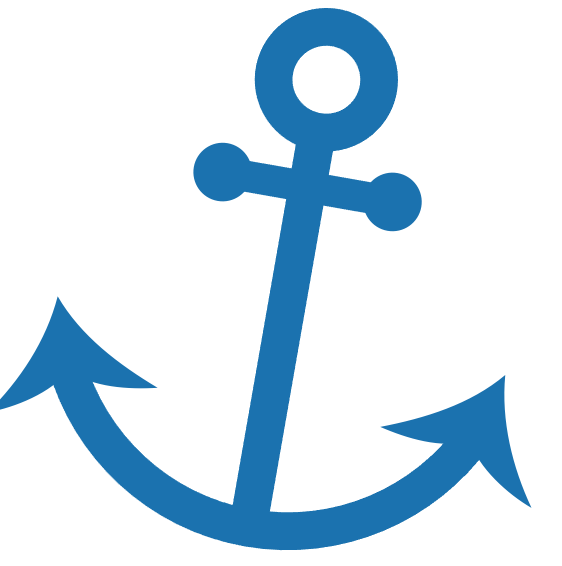 Soil and Soil Health Research
What is soil? 
How do we describe soil?
How do we know if soil is healthy?
What are the benefits of having healthy soil?
Which soil management practices or strategies can improve soil health?
[Speaker Notes: K20 Center. (n.d.). Anchor charts. Strategies. https://learn.k20center.ou.edu/strategy/2364]
Breakout Rooms
Breakout!
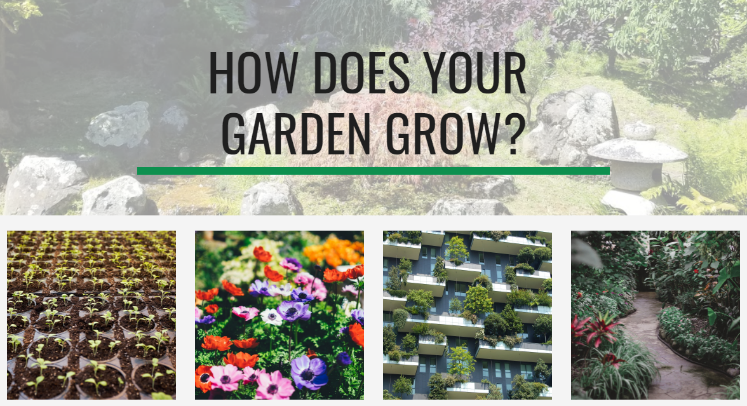 Visit bit.ly/gardengrowbreakout
Use information about nutrient cycles to find codes. 
Enter the codes into the form at the bottom of the page.
Read the articles, analyze images, and collaborate to find codes. 
Record facts you learn from the activity under the Nutrient Cycles box on your handout.
[Speaker Notes: K20 Center. (n.d.). How does your garden grow breakout. https://sites.google.com/ou.edu/gardengrowbreakout/home]
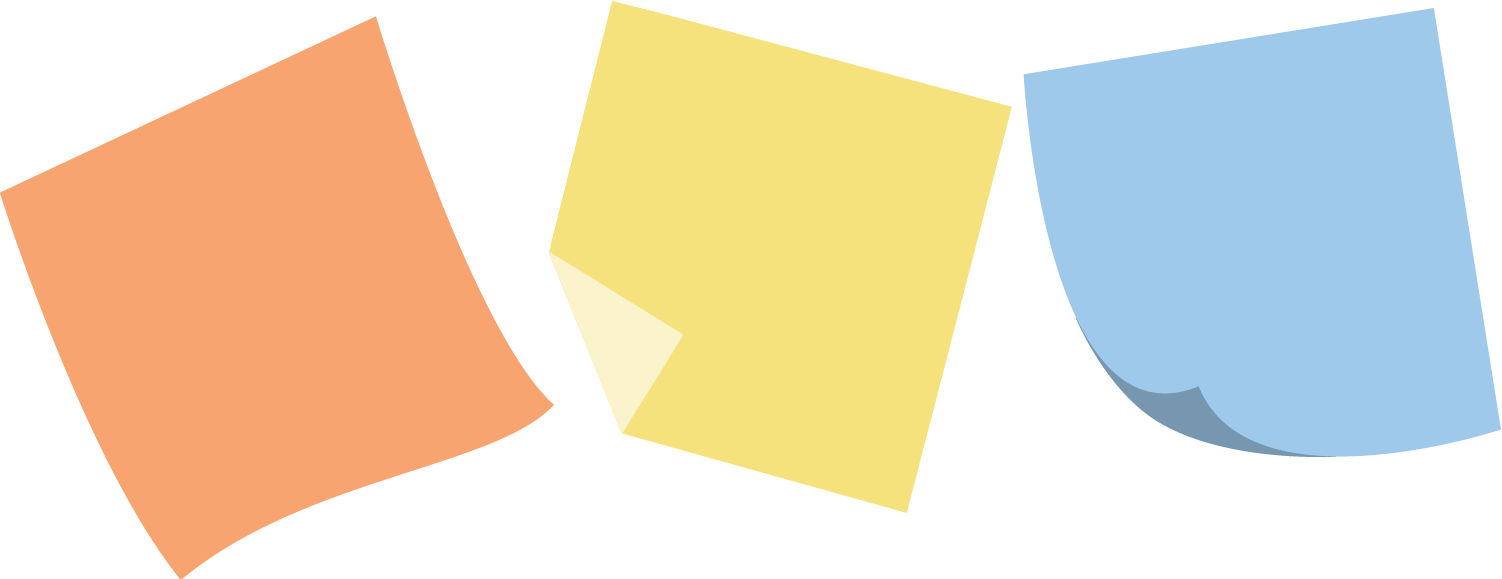 Three Sticky Notes
Word
On one sticky note, summarize what you learned during the breakout activity using a single word.
[Speaker Notes: K20 Center. (n.d.). Three sticky notes. Strategies. https://learn.k20center.ou.edu/strategy/153]
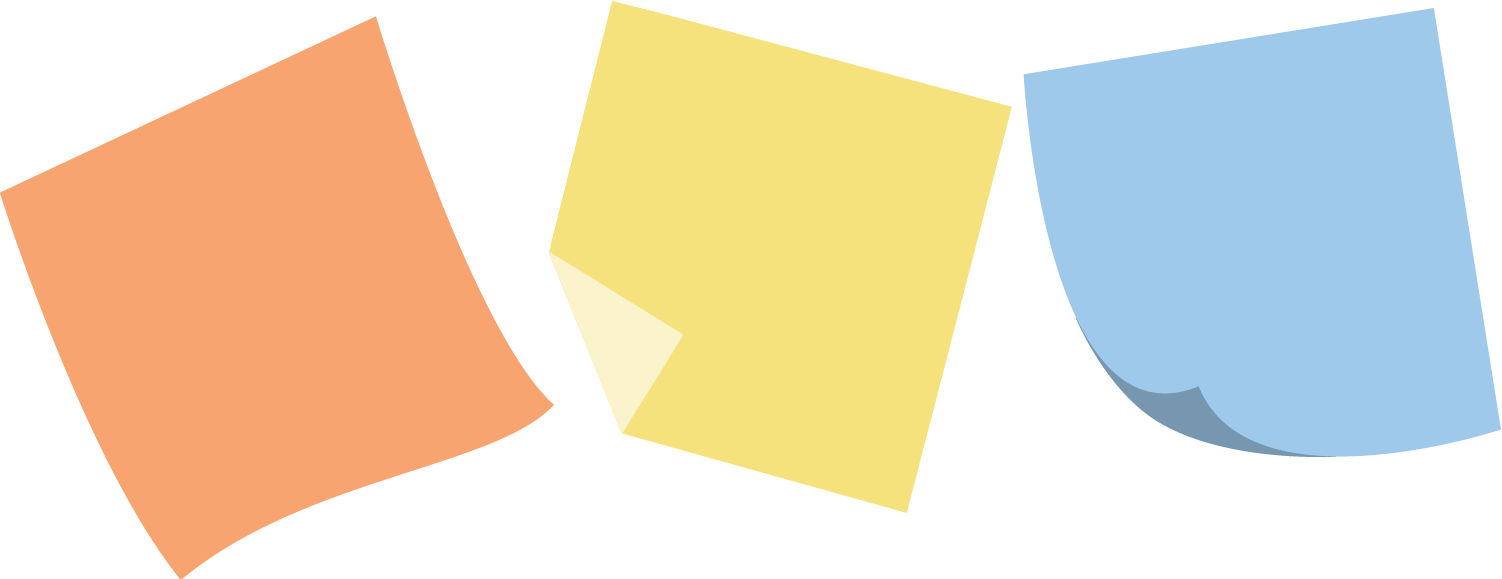 Nutrient Cycles
Phrase
On another sticky note, summarize what you learned during the breakout activity using a short phrase (less than ten words).
[Speaker Notes: K20 Center. (n.d.). Three sticky notes. Strategies. https://learn.k20center.ou.edu/strategy/153]
Discussion
Share out your words and phrases.
Add any new information to your window notes.
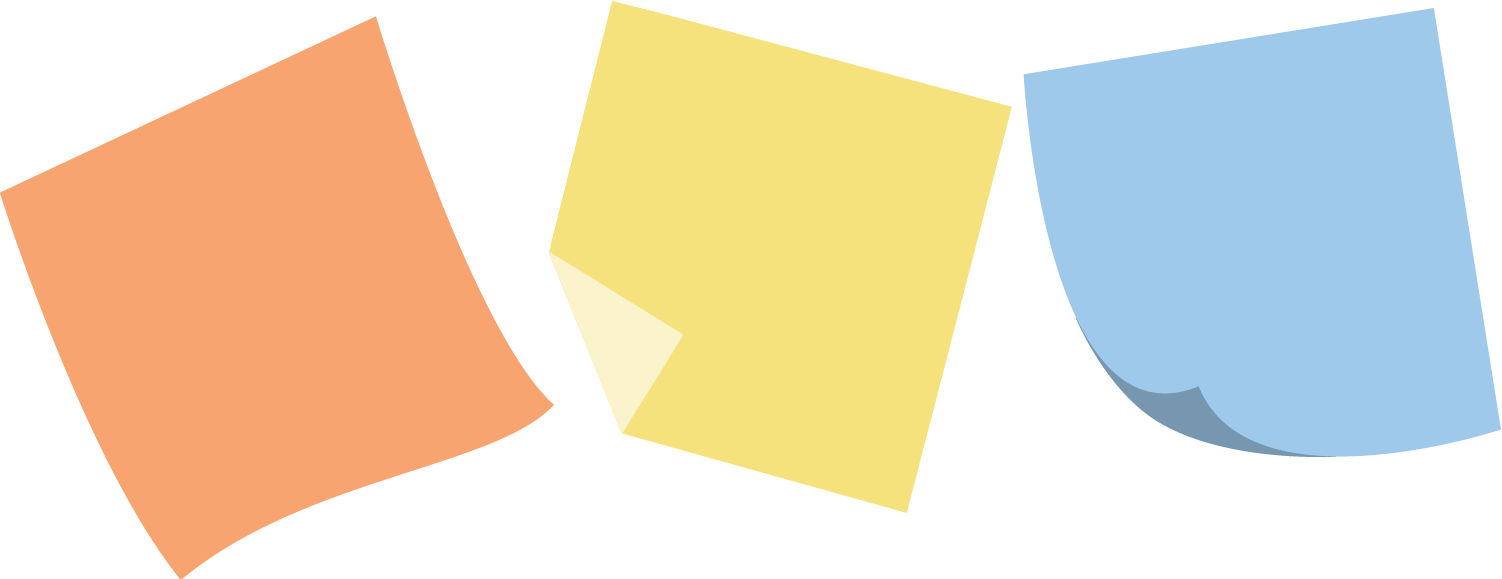 Soil Health
Sentence
On another sticky note, use one sentence to describe how nutrient cycles, soil health, and soil management practices relate to each other.
[Speaker Notes: K20 Center. (n.d.). Three sticky notes. Strategies. https://learn.k20center.ou.edu/strategy/153]
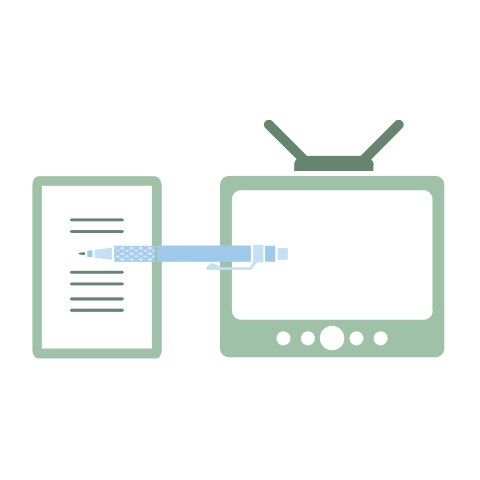 H-Chart Comparison
Watch the video about changes in world population.
Take notes on the on the left side of the H-Chart.
[Speaker Notes: K20 Center. (n.d.). Paired texts H-chart. Strategies. https://learn.k20center.ou.edu/strategy/132]
World Population Change
[Speaker Notes: Population Education. (2015, March 26). World population [Video]. YouTube. https://www.youtube.com/watch?v=khFjdmp9sZk]
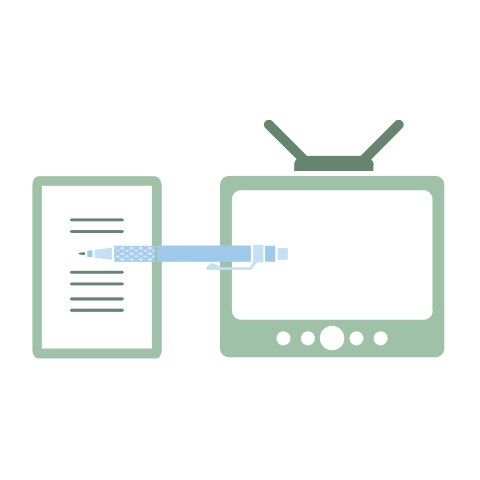 H-Chart Comparison
Watch the video about Land Cover Change.
Take notes on the on the right side of the H-Chart.
[Speaker Notes: K20 Center. (n.d.). Paired texts H-chart. Strategies. https://learn.k20center.ou.edu/strategy/132]
Land Cover Change
[Speaker Notes: ARVE Research Group. (2011, January 20). Global land cover change from 8000 BP to -50 BP [Video]. YouTube. https://www.youtube.com/watch?v=gBTlIaf12-4]
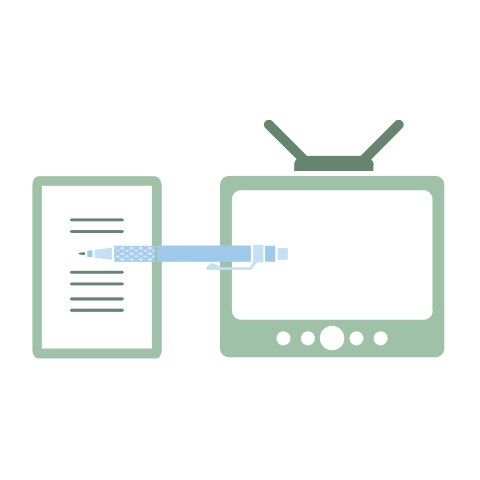 H-Chart Comparison
Show the relationships between the two videos using the middle bar of the H-Chart. 
Prepare to share out your conclusions with the whole class.
[Speaker Notes: K20 Center. (n.d.). Paired texts H-chart. Strategies. https://learn.k20center.ou.edu/strategy/132]
Threats to Soil Health
In small groups, brainstorm an answer to the following question:
In what ways could increased population size and land use impact soil health?
Choose one threat to research.
Analyze the threat using the Threat Research handout.
Threats to Soil Health
Research your threat online.
Record information related to the following questions:
How does the threat damage soil health? 
What causes the threat?
How can the threat be avoided, mitigated, or eliminated?
Mitigate:
to make less severe or serious
Public Service Announcement
A PSA (Public Service Announcement) is a short informational clip that is meant to raise the audience’s awareness about an important issue.
–Media Commons at Penn State University
[Speaker Notes: Penn State. (n.d.). Public service announcement. Media Commons. https://mediacommons.psu.edu/2017/02/14/public-service-announcement/]
Public Service Announcement (PSA)
Characteristics of an effective PSA:
Short and clear
On-topic
Supported by factual evidence
Meant to encourage audience sympathy
PSA About Soil Health: Support Your Claims
Support your PSA with:
Evidence and scientific concepts from your research
Information recorded in your Window Notes

Include:
Characteristics of healthy soil 
Cause of your chosen threat
Effects of your chosen threat 
Ways the threat can be avoided, mitigated, or eliminated